愛媛県社会保険労務士会
令和５年度　第１回必須研修会
「ビジネスと人権」まずは用語の解説など
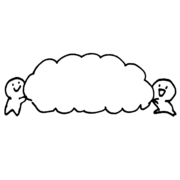 基礎知識編
「ビジネスと人権」とはなんだろう
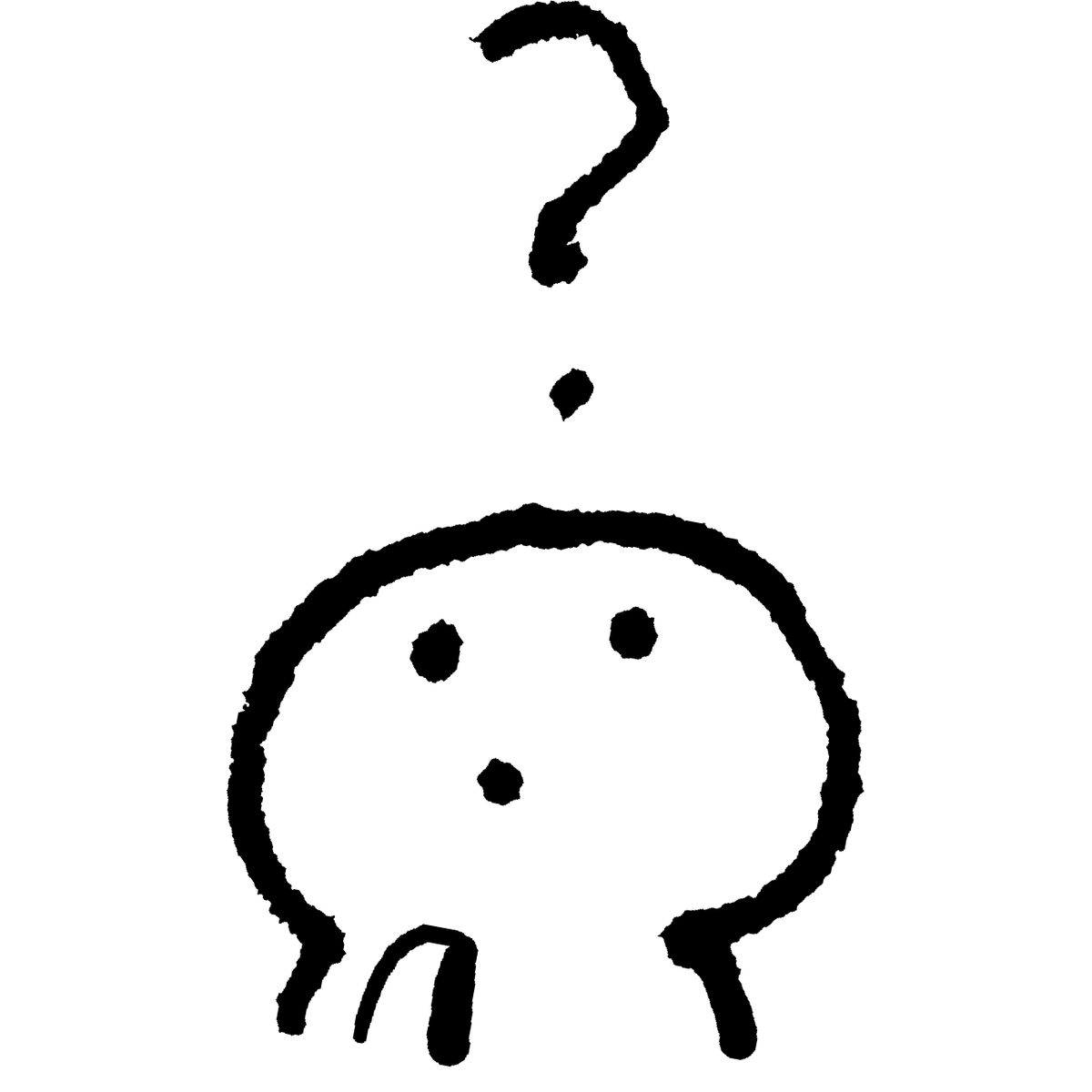 「ビジネス　　　　　　　　　　　人権」
「ビジネス　　　　　　　　　人権　　」
では、ビジネスの場面での人権とは？
「セクハラ、マタハラ、パワハラ等　各種ハラスメント」
「技能実習生」
「LGBTQ」
「女性活躍」
「強制労働」「奴隷制度」
「児童労働」
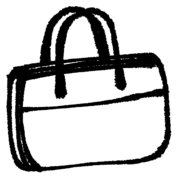 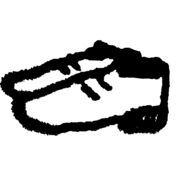 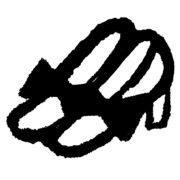 頻出用語の確認
「ビジネスと人権」の学習で頻出の専門用語
SDGsの目標：8
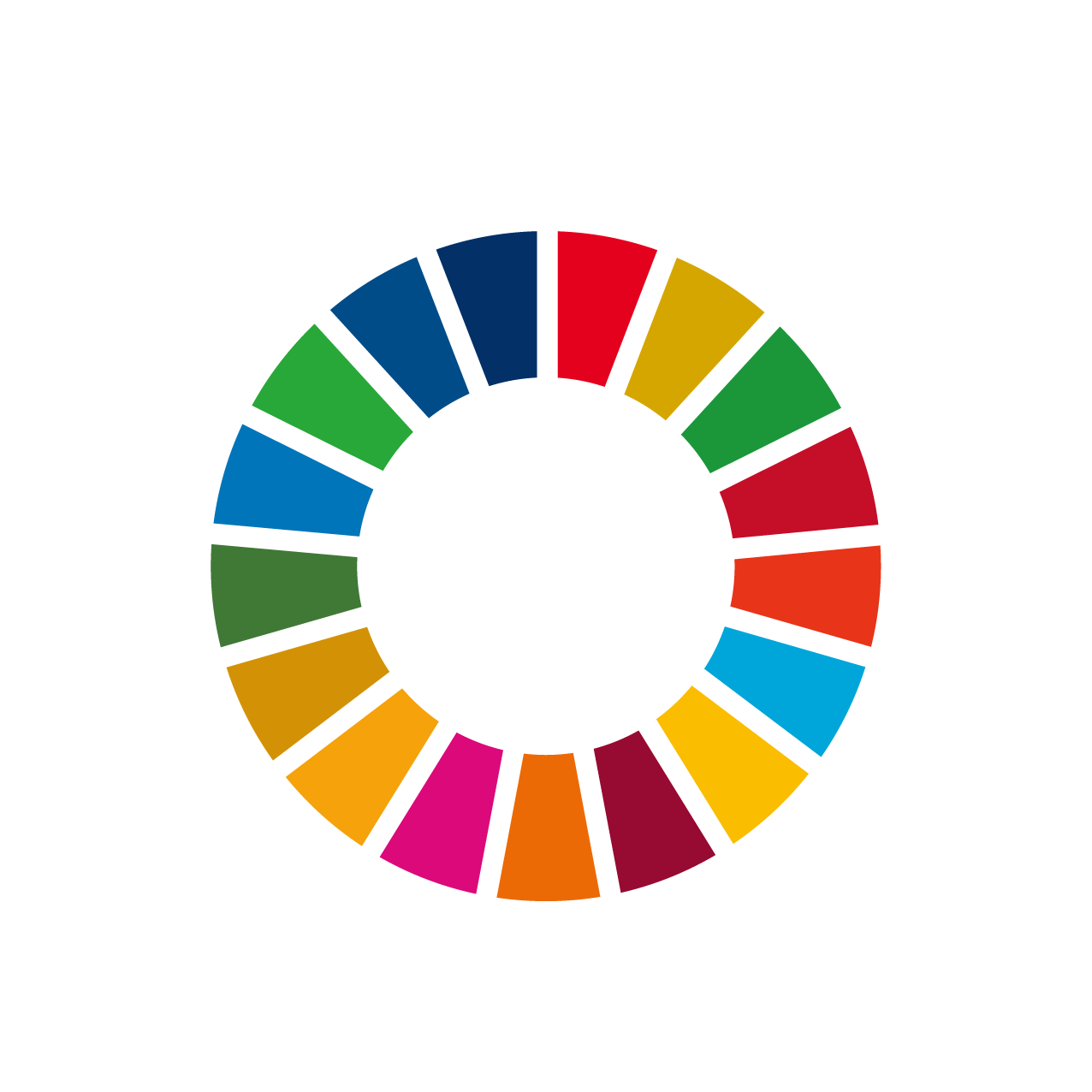 「包摂的かつ持続可能な経済成長及びすべての人々の完全かつ生産的な雇用と働きがいのある人間らしい雇用
 (ディーセント・ワーク)を促進する」
消費者
労働者・
労働組合
株主
ビジネスと人権　関わる　　　　　ステークホルダー
地域　社会
顧客
取引先
ジャニーズ
　事務所
マスメディア
アイドル
ジャニーズ事務所に関係する　　　　　ステークホルダー
ファン
世間
スポンサー
【日本テレビの公式サイトより】
ジャニーズ事務所の「外部専門家による再発防止特別チーム」の調査報告書について
 　本日、故ジャニー喜多川氏による所属タレントらへの性加害の事実が認められたとする調査結果が公表されました。 日本テレビは、ジャニー喜多川氏による性加害の事実について「マスメディアが正面から取り上げてこなかった」などの指摘を重く受け止め、性加害などの人権侵害は、あってはならないという姿勢で報道してまいります。 また、日本テレビは取引先であるジャニーズ事務所に対し、被害者の救済と再発防止に取り組むよう求めるとともに、人権を尊重した企業活動に努めてまいります。 以上
ステークホルダーの責任
日本では労基法の適用外である家族従業員は？
児童労働
最賃法違反
強制労働
もし先日の海岸清掃ボランティアがビジネスの場面だったら…
★　１７歳　夏休み中の高校生
　　　★　部活が休みのため事務所に連れていかれる
　　　★　資料作成２時間　支払った報酬額１，０００円
　　　★　業務を依頼したのは実の親である事務所代表
ステークホルダーの責任
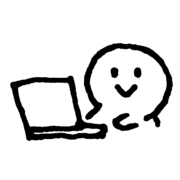 ステークホルダーの責任
★国内法　　家族従業員は労基法の適用除外
　　→　適法
　★国際的には
　　→　強制労働や児童労働　　　　　　、最低賃金法違反
　★ビジネスと人権としての見解は
　　→サプライチェーン上での人権DDで問題発覚
となる可能性も
本日の研修はここからが本題ですさっそく「ビジネスと人権」について　　　　　学んでいきましょう
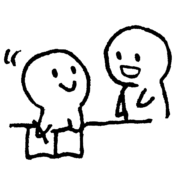 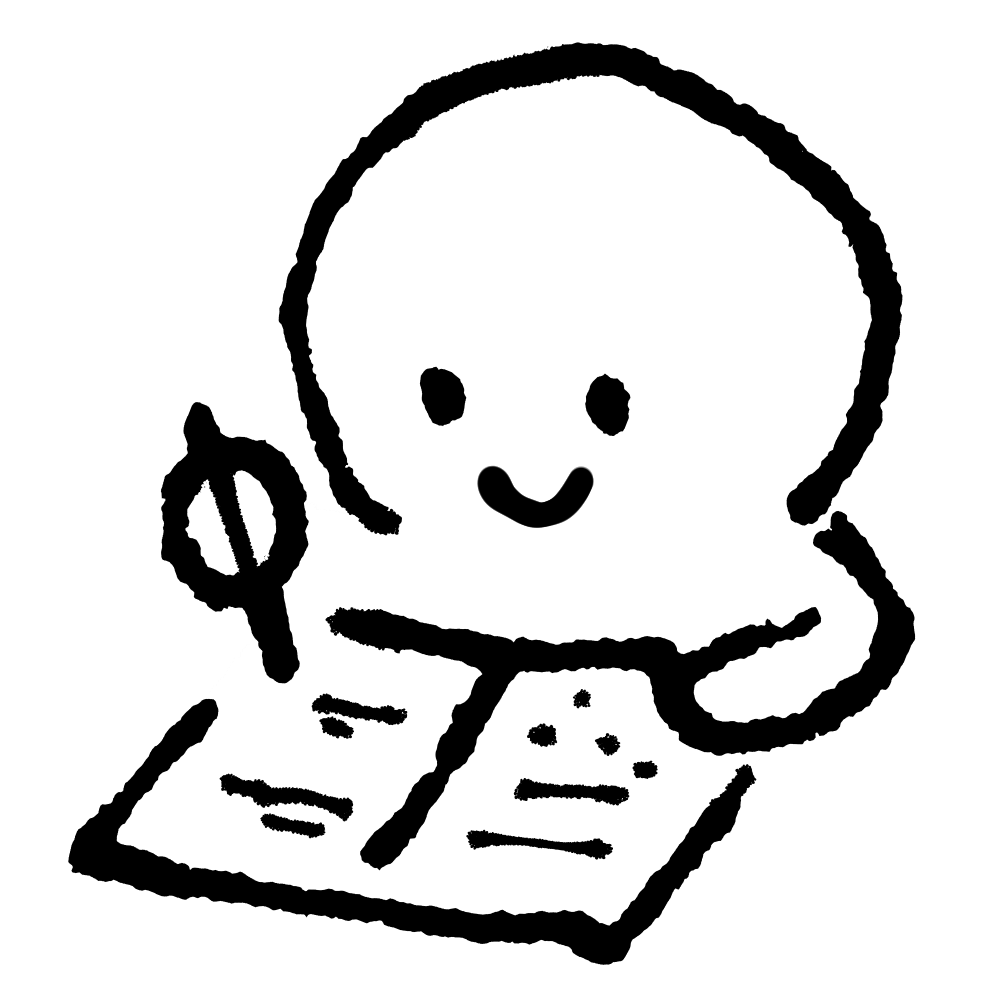